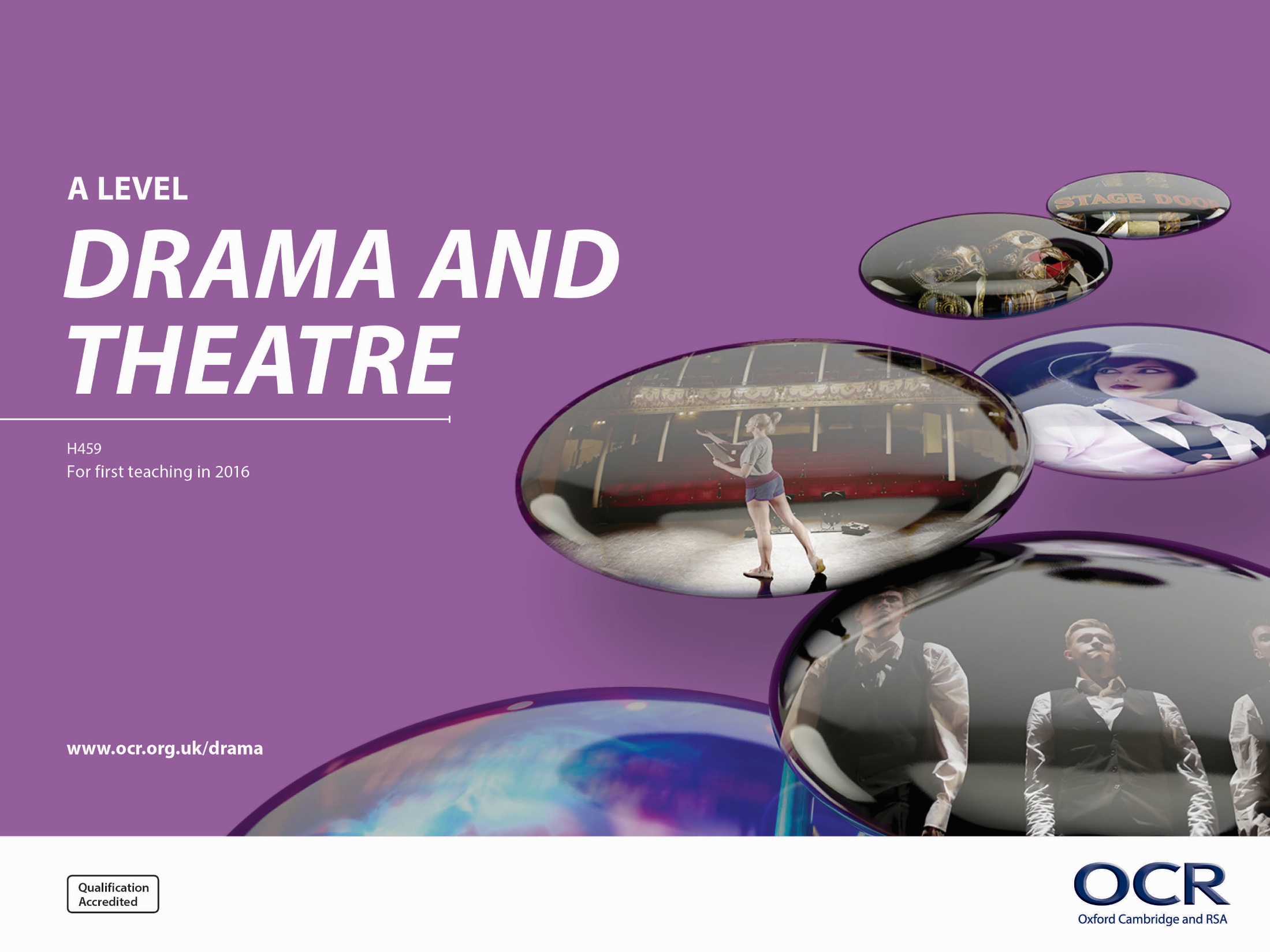 Introduction to A Level Drama and Theatre
What is Drama and Theatre?
A Level in Drama and Theatre is a course designed to be a practical, engaging and creative course. 
It will provide you with opportunities to:
interrogate drama and the work of others
explore a range of drama as a practical art form
work independently to create your own performances making informed artistic choices.
How is the course structured?
The A Level is made up of four components. 
There are two non-exam assessments (60% of the overall qualification).
There are two examined assessments (40% of the overall qualification).

Theory and practical work will be integrated throughout the course and all texts studied should be explored practically.
What will I study?
Practitioners in practice (40%)
You will create your own devised performance based on and influenced by the work of others.
This must include:
the study of two practitioners
the study/exploration of an extract from a play.
What will I study?
Practitioners in practice (40%)
In addition to the performance, you will complete an accompanying research report and portfolio with evidence of the process you went through creating your performance.
40 marks: Devised performance.
80 marks: Research report and portfolio.
What will I study?
Exploring & Performing Texts (20%)
You will perform an extract from a play to a visiting examiner during Year 13.
Performance lengths will vary according to the size of the group. The time range is between 15 and 45 minutes.
You can work in a group of up to 8 performers.
What will I study?
Exploring & Performing Texts (20%)
You will complete an accompanying concept pro forma document which outlines your intentions for the performance.
10 marks: Interpretation of the text and creating an intention for performance.
50 marks: For the presentation of theatrical skills in the final performances.
What will I study?
Analysing performance (20%)
This is a written exam that will be completed at the end of year 13.
The exam is 2 ¼ hours long.
There are two sections (A and B).
What will I study?
Analysing performance (20%)
Section A
You will be asked about exploring a theme and how this can be bought out in a performance of two set texts from a list set by the exam board. 
The questions will focus on the process of creating and developing a performance, working as a director, performer and or designer, as well as the performance characteristics of the text.
This section is worth 30 marks.
What will I study?
Analysing performance (20%)
Section B
You will be asked to analyse and/or evaluate a theatrical performance you have seen.
The question will focus on a specific aspect of the performance.
This section is worth 30 marks.
What will I study?
Deconstructing texts for performance (20%)
This is a written exam that will be completed at the end of year 13.
The exam is 1 ¾ hours long.
There are two questions in the paper.
What will I study?
Deconstructing texts for performance (20%)
In question 1, you will be given an extract from a set text you have studied from a list set by the exam board. 
The question will ask you to annotate how you would direct a specific aspect of that theme.
This question is worth 30 marks.
What will I study?
Deconstructing texts for performance (20%)
The second question will focus on the process of creating and developing a performance as well as the performance characteristics of the text.
This question is worth 30 marks.
Any questions?